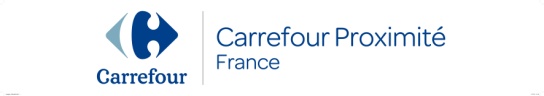 ECOLE DES CHEFS D’ENTREPRISE CARREFOUR PROXIMITE
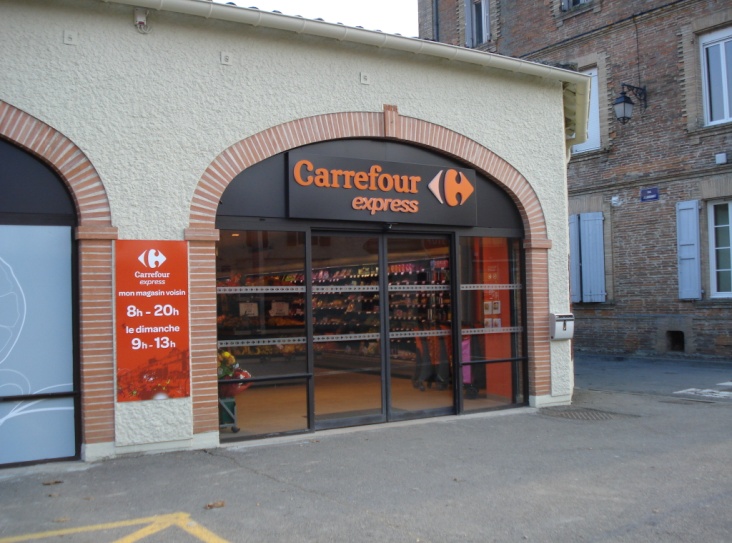 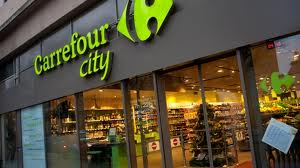 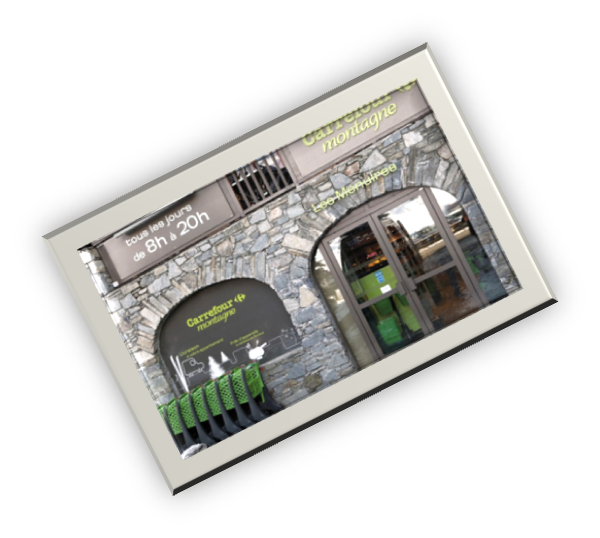 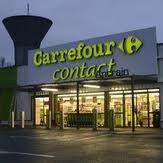 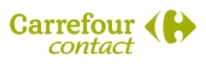 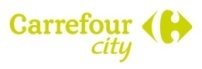 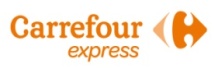 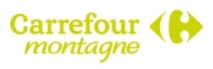 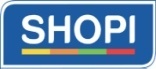 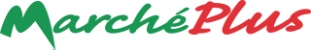 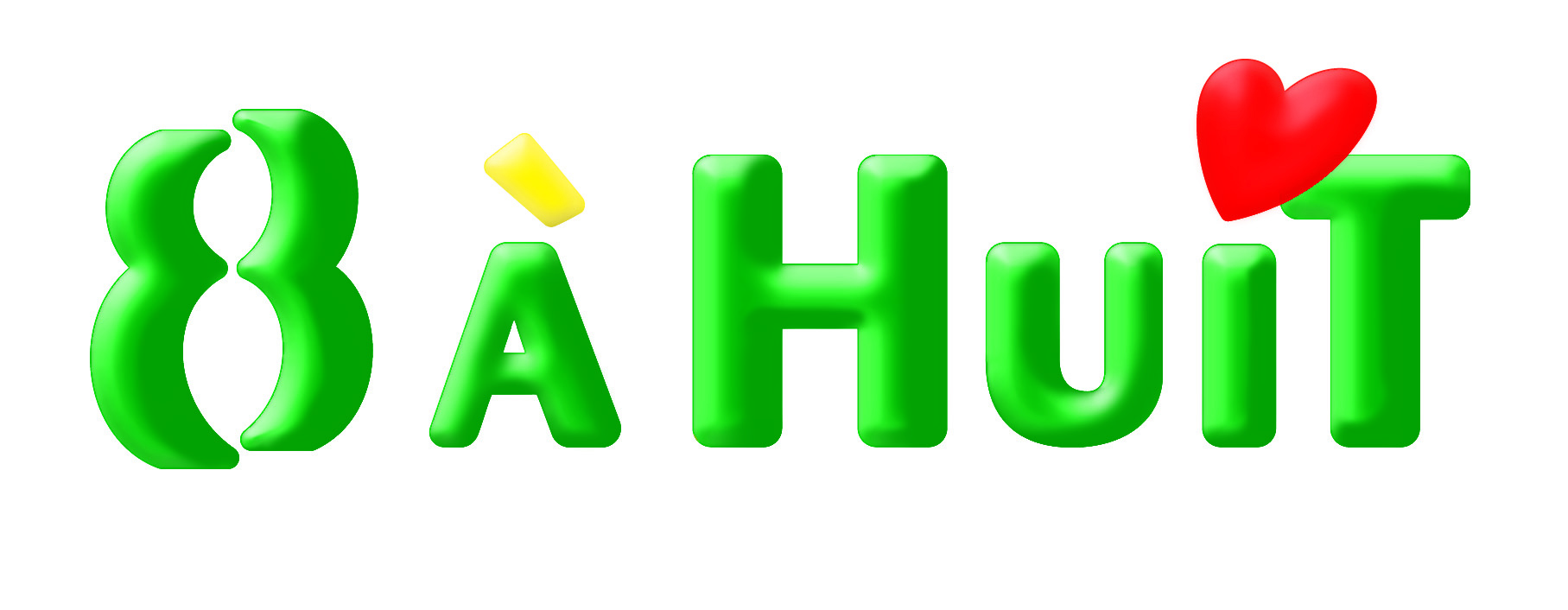 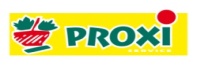 OBJECTIFS
Accompagner les collaborateurs pour la réussite de leur projet par la période de professionnalisation, le développement progressif des compétences et l’implication dans les résultats opérationnels au travers d’un parcours de formation adapté  Leur permettre de se faire reconnaître et valoriser à terme par les Branches Professionnelles du Commerce  Donner une formation de qualité à nos « futurs exploitants »  Créer une filière de chef d’entreprise
FORMATION DE PROFESSIONNALISATION CARREFOUR PROXIMITE
Collaborateurs en CDI (depuis 1 an en magasin)
Formation en alternance « Futur Adjoint » -> Titre professionnel « Responsable de Rayon » (niv. IV)
SALARIE
Formation en alternance « Adjoint Evolutif » -> Titre professionnel « Manager d’Univers Marchand » (Niv.III)
Location Gérance sur 3 ans
C H E F  D'E N T R E P R I S E
Achat ou création d’un fonds de commerce
Une formation adaptée à chaque titre
Pour les Adjoints Evolutifs
 Un renforcement formatif assuré par CARREFOUR PROXIMITE sur la deuxième       année :
                        formations métiers 
                        autres formations internes
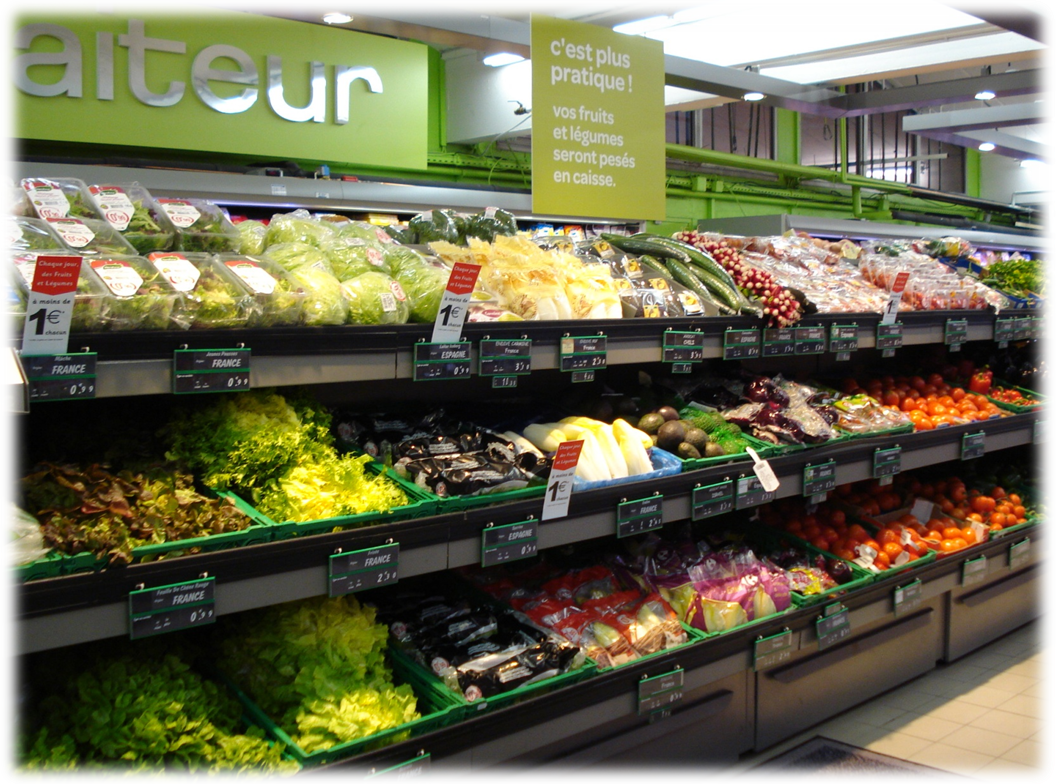 LE PARCOURS
DE 

FORMATION « FUTUR ADJOINT »
PRESENTATION DES ACTIVITES DU TITRE RESPONSABLE DE RAYON
Activité 1 - Animer commercialement la surface de vente et son équipe 



Activité  2 - Gérer le rayon, les produits et les services
[Speaker Notes: Activité 1 - Animer commercialement la surface de vente et son équipe :
- Garantir la présence des assortiments permanents et saisonniers préconisés par l'entreprise
- Mettre en oeuvre le marchandisage du rayon et des produits
- Analyser, remonter et exploiter les informations obtenues auprès de la concurrence et des clients
- Assurer le développement des ventes du rayon et traiter les réclamations clients en magasin dans la limite de sa délégation
- Organiser et contrôler le travail de son équipe
Contribuer à l'animation et à la formation des membres de son équipe
Activité  2 - Gérer le rayon, les produits et les services
- Gérer les stocks et assurer les approvisionnements du rayon
- Contrôler les réceptions de produits, organiser le stockage et le rangement en réserve en vue de la mise en rayon
- Respecter et contrôler les procédures agissant sur les résultats de gestion et informer sa hiérarchie]
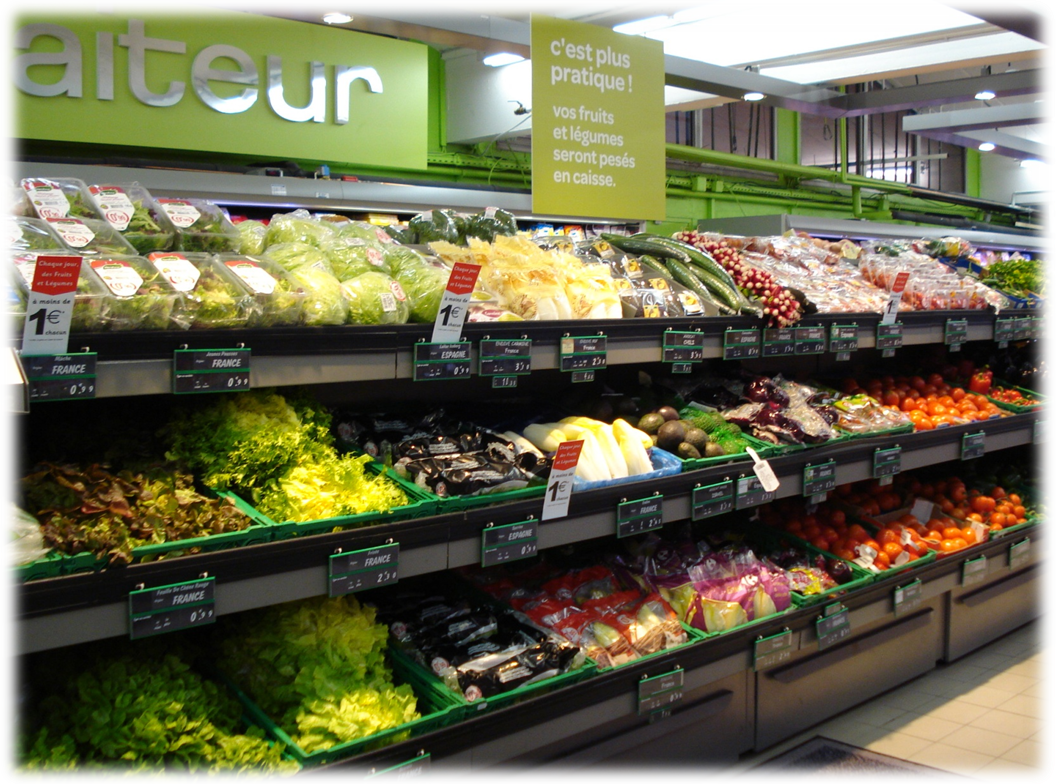 LE PARCOURS
DE 

FORMATION « ADJOINT EVOLUTIF »
PRESENTATION DES ACTIVITES DU TITRE MANAGER D’UNIVERS MARCHAND
ACTIVITE 1 - Développer la dynamique commerciale d'un univers marchand :


ACTIVITE 2 - Gérer les résultats économiques :

 
ACTIVITE 3 - Manager l’équipe d’un univers marchand :
[Speaker Notes: - Organiser le marchandisage du rayon et des produits
- Gérer les stocks et garantir la présence des assortiments permanents et saisonniers
préconisés par l'entreprise
- Animer et optimiser les ventes d'un univers marchand

ACTIVITE 2 - Gérer les résultats économiques :

 - Analyser les indicateurs de gestion du  tableau de bord  et bâtir des plans d’action pour atteindre les objectifs de l’univers marchand
- Etablir des prévisions en tenant compte des préconisations de l’enseigne et de son marché potentiel

ACTIVITE 3 - Manager l’équipe d’un univers marchand :

 - Planifier et  vérifier le travail de l’équipe
 - Former et faire évoluer les collaborateurs
- Faire adhérer l’équipe aux projets commerciaux de l’univers marchand]
PROGRAMME DE FORMATION
LA LOCATION GERANCE
Exploitation pendant 3 années d’un fonds de commerce appartenant à CARREFOUR, en qualité de chef d’entreprise.
 Capitalisation de la société d’environ 120 K€ sur 3 ans.
ACHAT OU CREATION D’UN FONDS DE COMMERCE
Avec la capitalisation de la location gérance :

Acquisition d’un fonds de commerce existant
Création d’un magasin
QUELQUES CHIFFRES
Depuis la création de la filière en France : 
Nombre d’adjoints évolutifs formés
Nombre d’adjoints de magasin	
Nombre de locataire gérant
Nombre de franchisés propriétaires
368
213
68
14
QUELQUES EXEMPLES LOCAUX ET RECENTS
DES LOCATAIRES GERANTS….

Patrick GUEGUEN -> Locataire Gérant 8 A HUIT Royan
Mathieu GERBER -> Locataire Gérant CARREFOUR CITY 
	TOULOUSE St Michel
Guillaume JACQUES -> Locataire Gérant  CARREFOUR EXPRESS La Flotte En Ré
Geoffrey COSTE -> Locataire Gérant 8 A HUIT Perpignan
Lionel DELMAS -> Locataire Gérant CARREFOUR CITY Toulouse Av. de Fronton
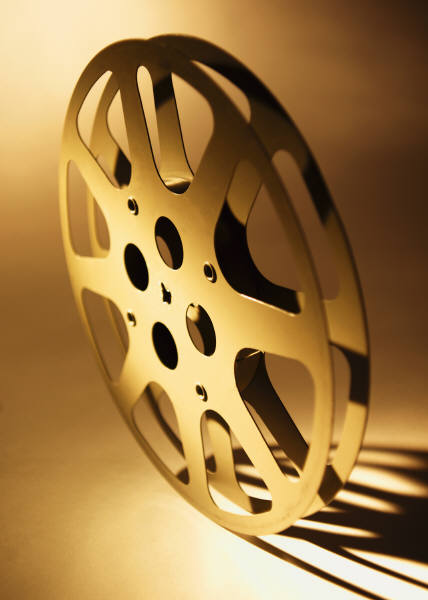 QUELQUES EXEMPLES LOCAUX ET RECENTS
ET DES PROPRIETAIRES….
Aurélien PAGE -> Acquisition CARREFOUR CONTACT Montcuq
Etienne BREVET -> Acquisition  8 A HUIT Biarritz
Laurent MOSCA -> Création CARREFOUR CITY Rochefort
Jonathan POTTIER -> Acquisition CARREFOUR EXPRESS St Jory
Cyril ROUSSELET -> Création CARREFOUR CITY Toulouse Av. J. Rieux
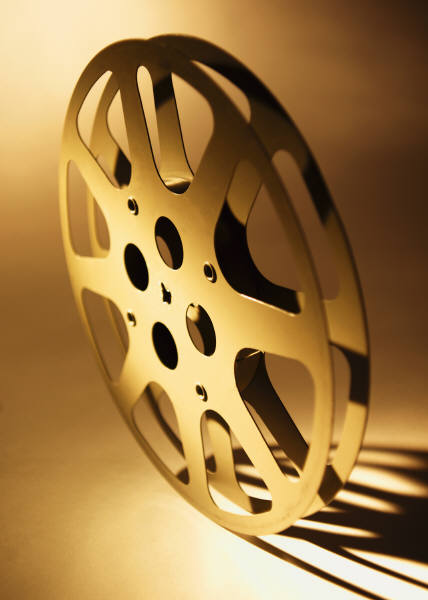 ET APRES…
Les adjoints formés par C. ROUSSELET et qui ont aujourd’hui leurs magasins :
Philippe PROUHET -> Locataire Gérant Villefranche de Rouergue
Mr et Mme MARIN -> Locataire Gérant CARREFOUR EXPRESS 
	St Paul Les Dax
Hervé BERNARD -> Locataire Gérant CARREFOUR CITY Perpignan
Régis ROUXEL -> Locataire Gérant 8 A HUIT Toulouse Av. de Muret